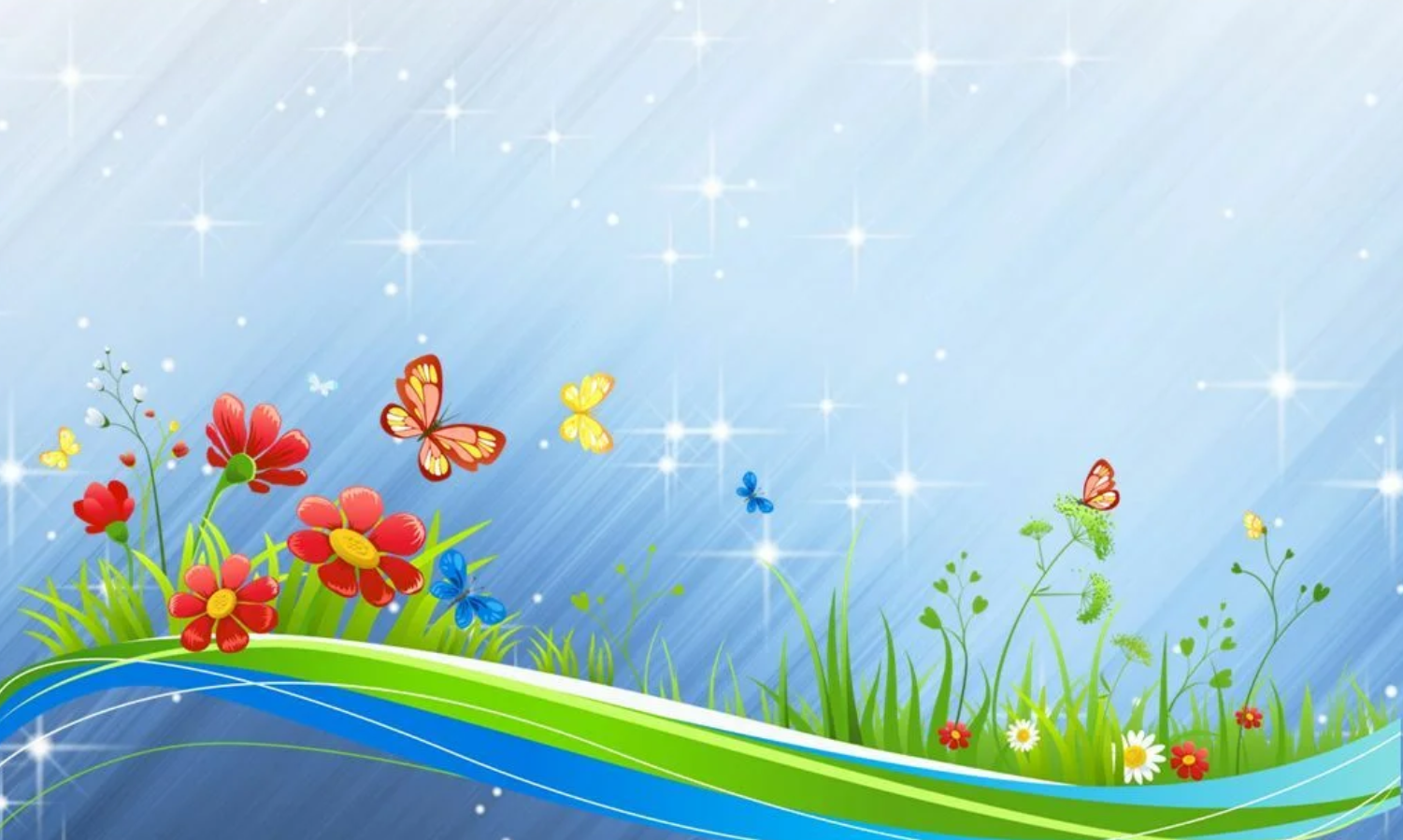 Летний образовательный проект «Весёлые приключения в стране Агнии Барто»
Педагог дополнительного образования 
Леонтьева Наталья Владимировна
д/о «Мастерицы»
Цель:  
Познакомить детей с литературным творчеством Агнии Львовны Барто.


Задачи:
- Научить детей понимать содержание стихотворений, 
  помочь осмыслить юмористический стиль произведений;
 Разить внимание, память и воображение;
 Вызвать эмоциональный отклик на произведение А. Л. Барто и желание выразить свои впечатления в рисунках и поделках в техниках ДПИ и ИЗО;
 Воспитать любовь к книге.
Предварительная работа
Провела опрос детей про писательницу, что дети о ней знают и какие стихи она написала;
Рассмотрели иллюстрации и книги о творчестве А. Л. Барто;
Прочитали и прослушали стихи, просмотрели мультфильмы и фильмы по произведениям А. Л. Барто.
Интересные факты о писательнице
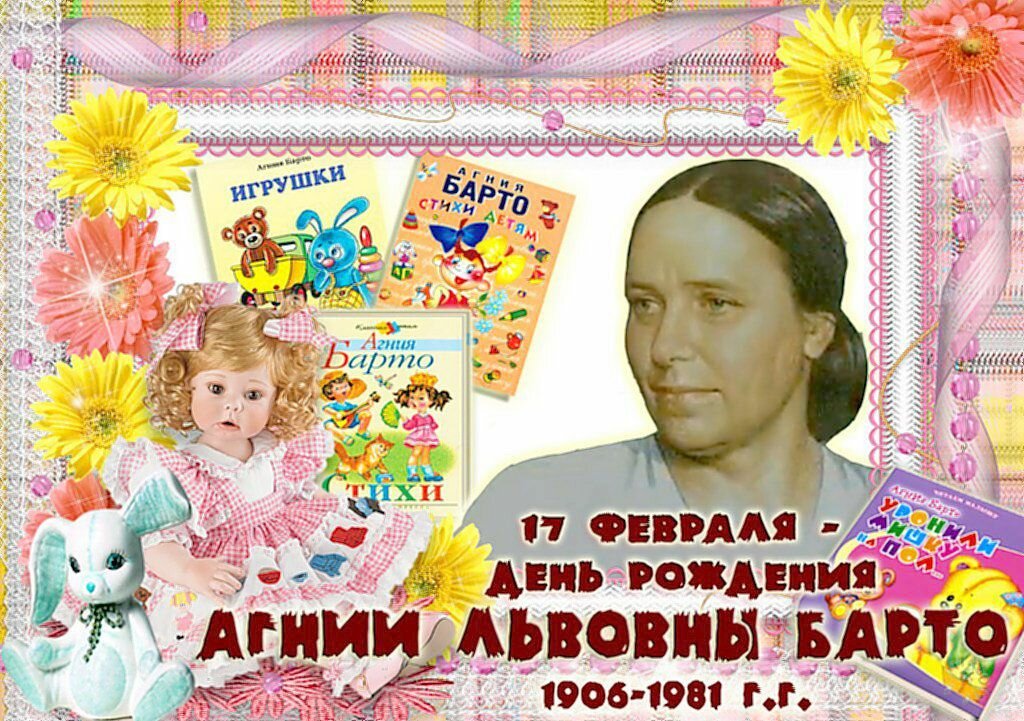 В 2021году А. Л. Барто исполнилось 150 лет
Интересные факты о писательнице
Мечтая стать балериной, стала писателем и сценаристом
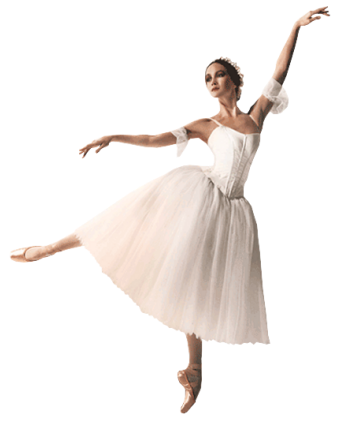 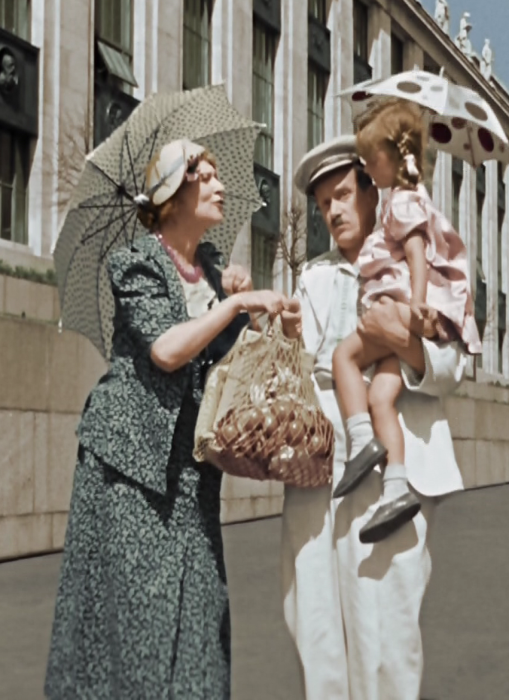 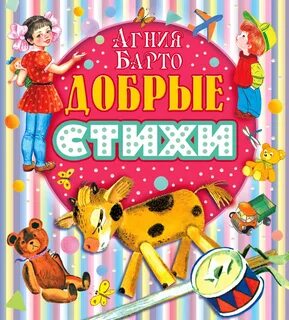 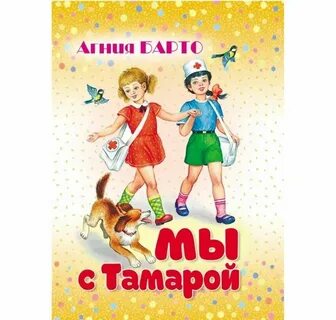 Девять лет своей жизни писательница посвятила поиску пропавших во время войны людей. 
С 1965 г. на радиостанции «Маяк» начала выходить передача «Ищу человека»
Интересные факты о писательнице
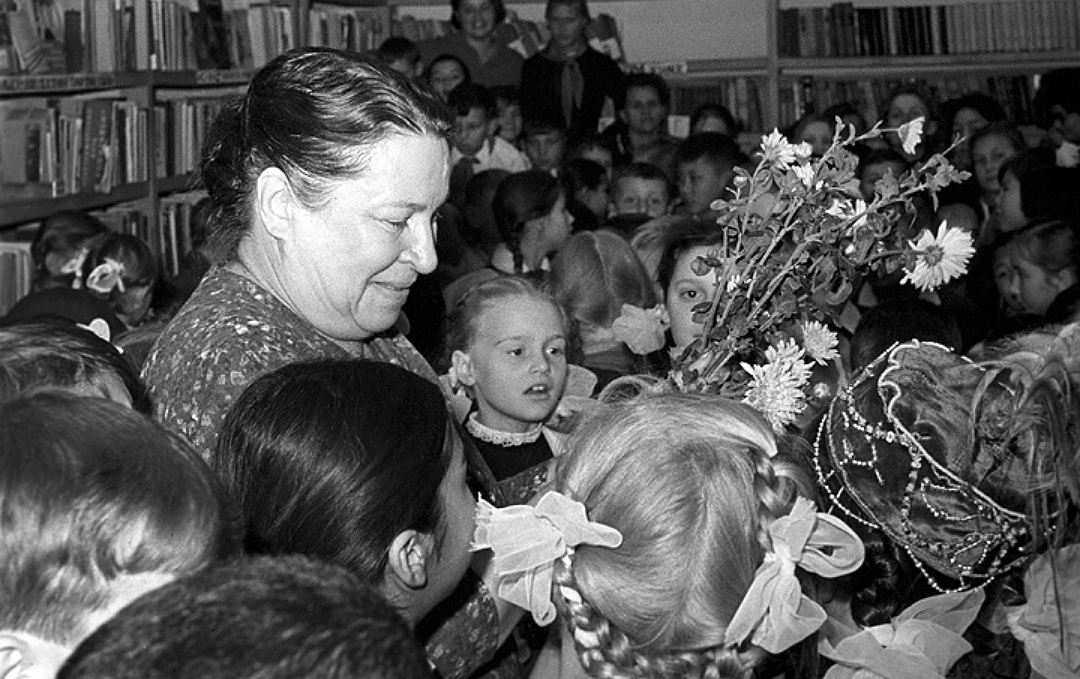 Агния Львовна Барто всем сердцем любила ребят.Побывала во многих странах мира, и везде собирала стихи, которые писали сами дети.
Интересные факты о писательнице
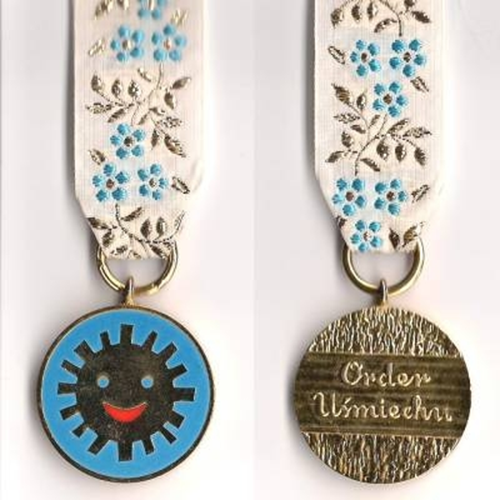 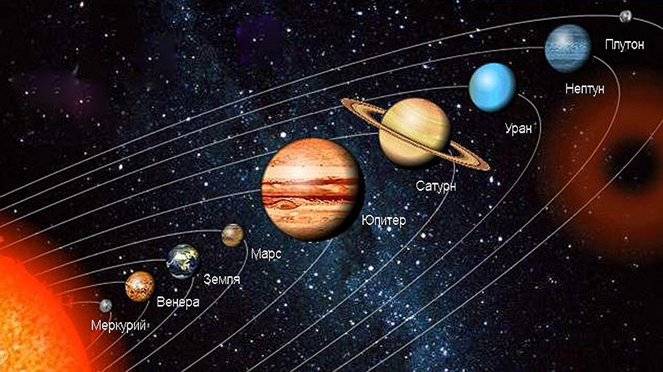 - В 1976 году ей была присуждена Международная премия им. Х. К .Андерсен
- Награда – Орден Улыбки вручается людям, отличившимся талантом, добротой и любовью к детям.- Имя Агнии Барто получил и один из кратеров на Венере. В честь поэтессы названа одна из малых планет (2279 Barto), находящаяся между орбитами Марса и Юпитера
Варианты заданий
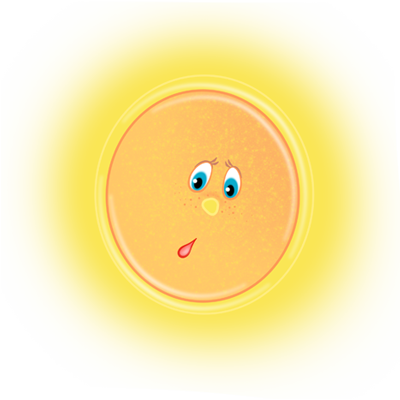 1. Викторина «Узнай произведение».
2. Ребусы, загадки  «По строчкам стихотворений». 
3. Собрать пазлы изображений по известным    
    произведениям.
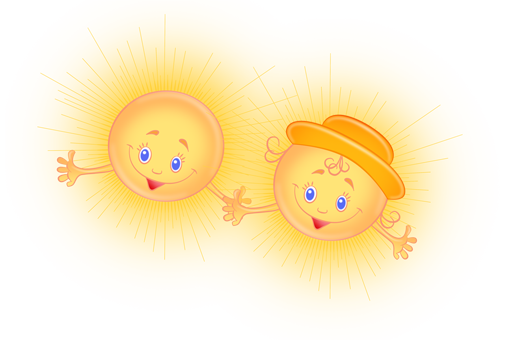 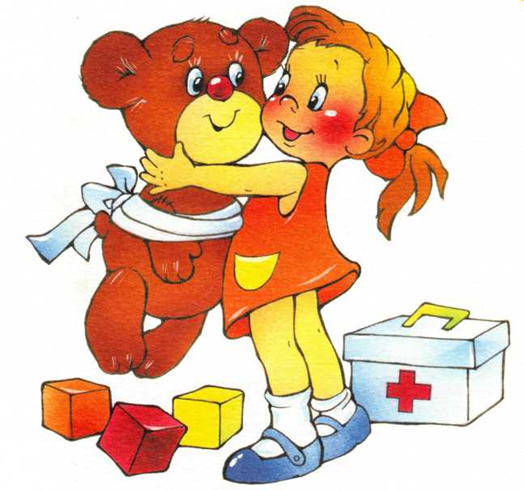 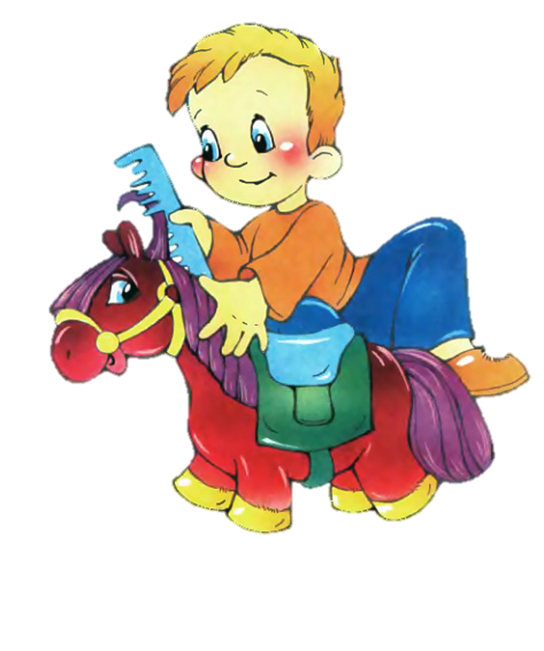 Проект реализован в период летних каникул на базе детских оздоровительных лагерей школ с. Богучаны в 2021 году
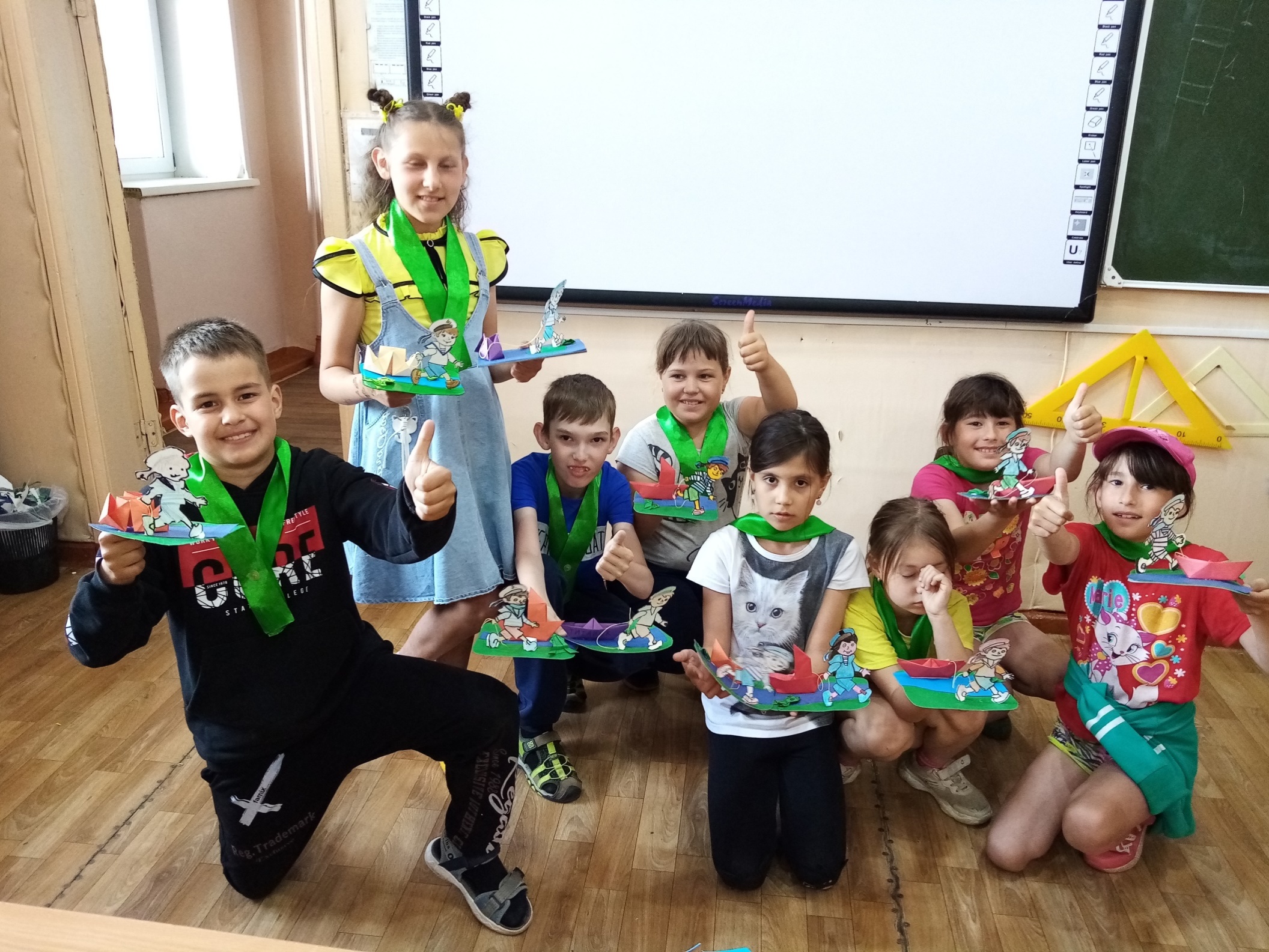 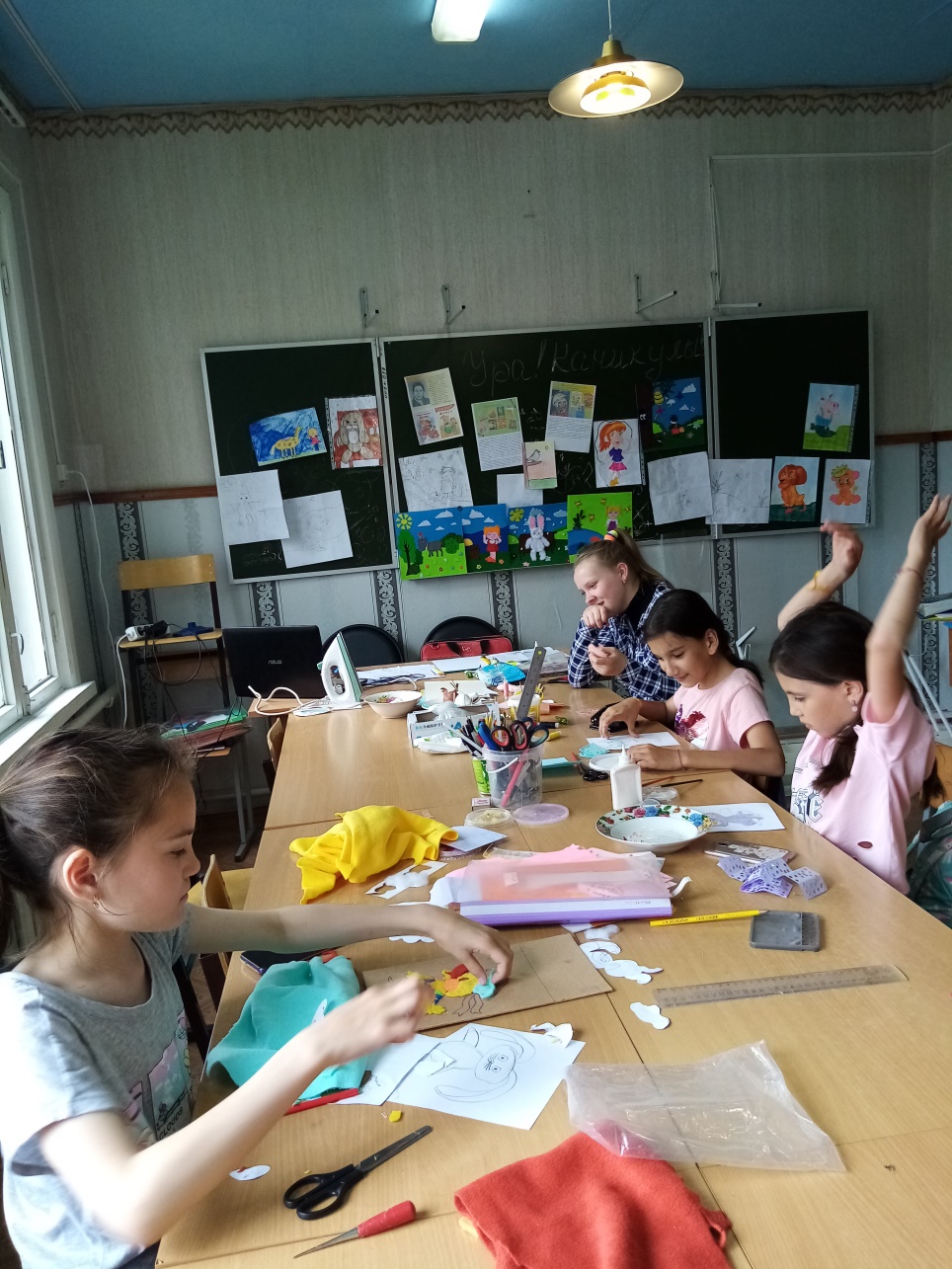 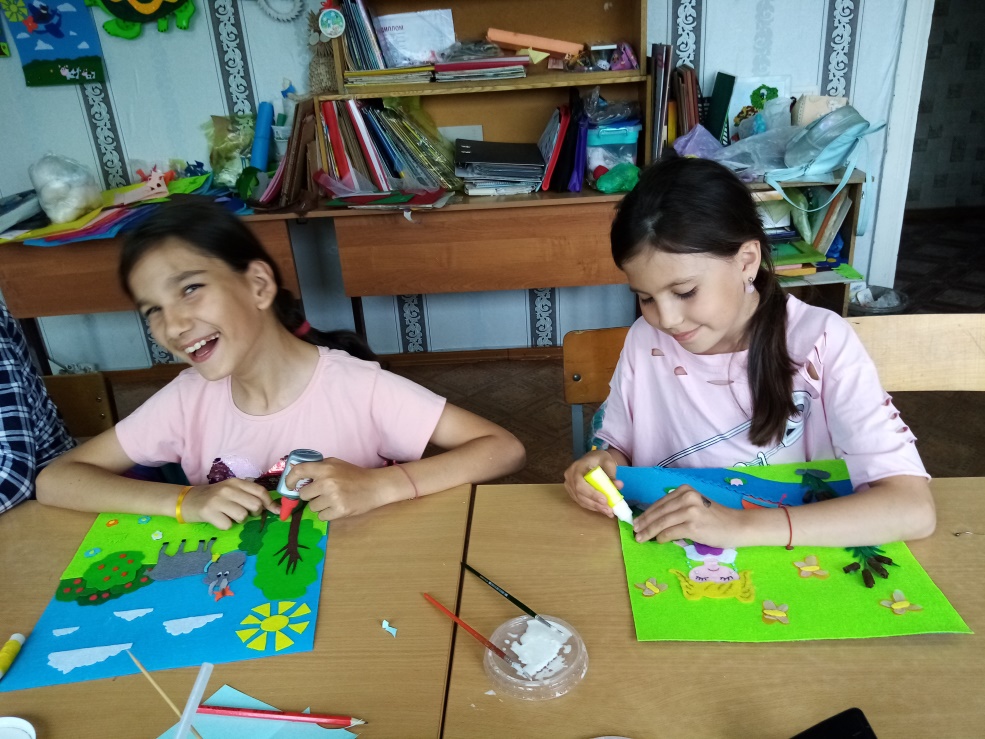 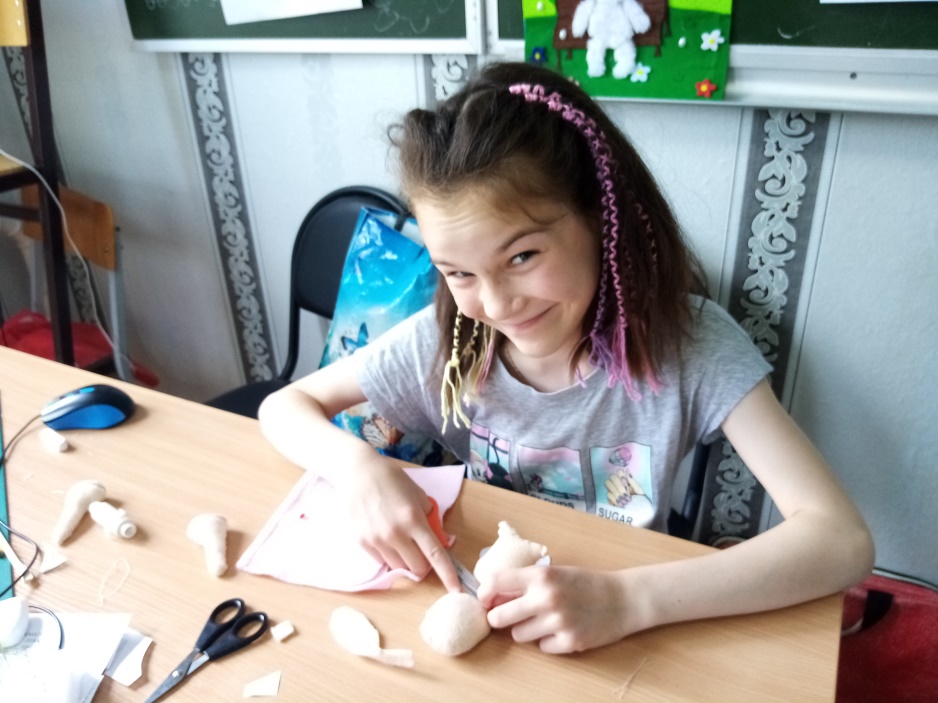 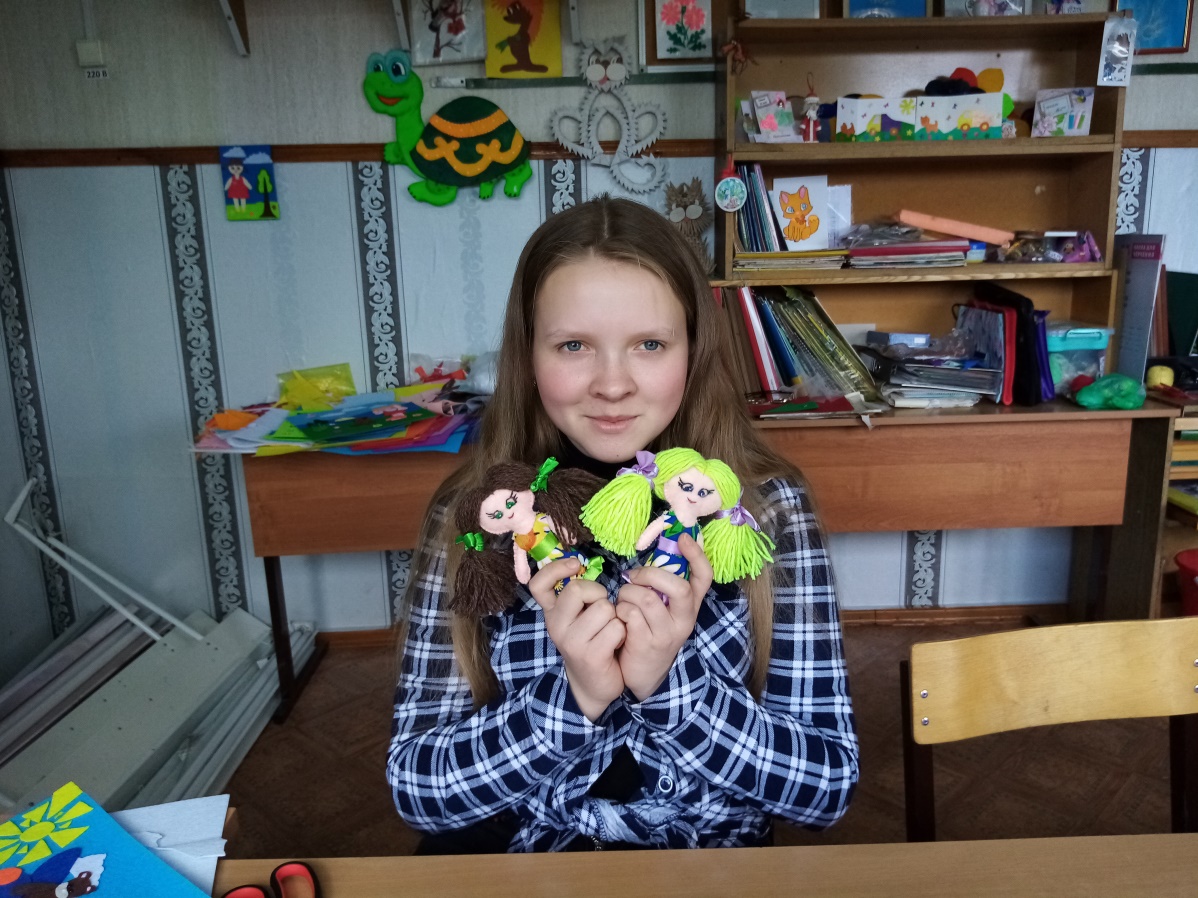 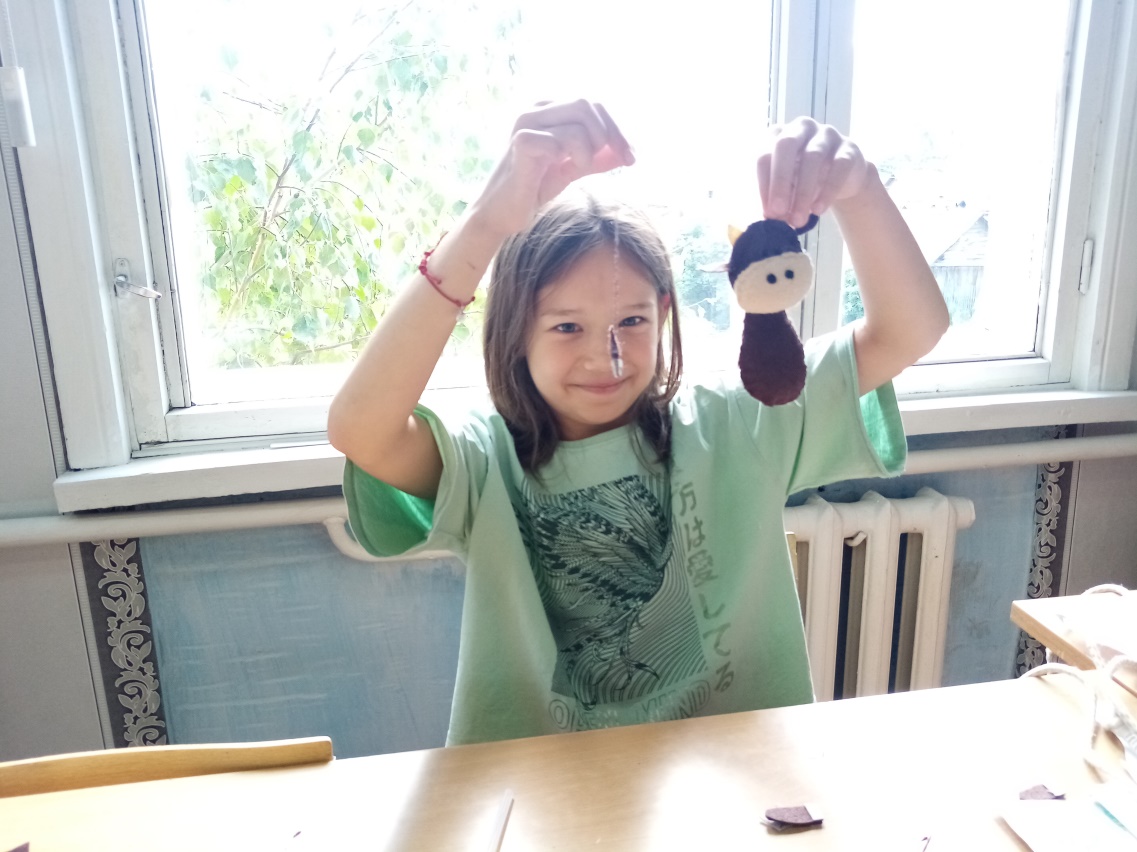 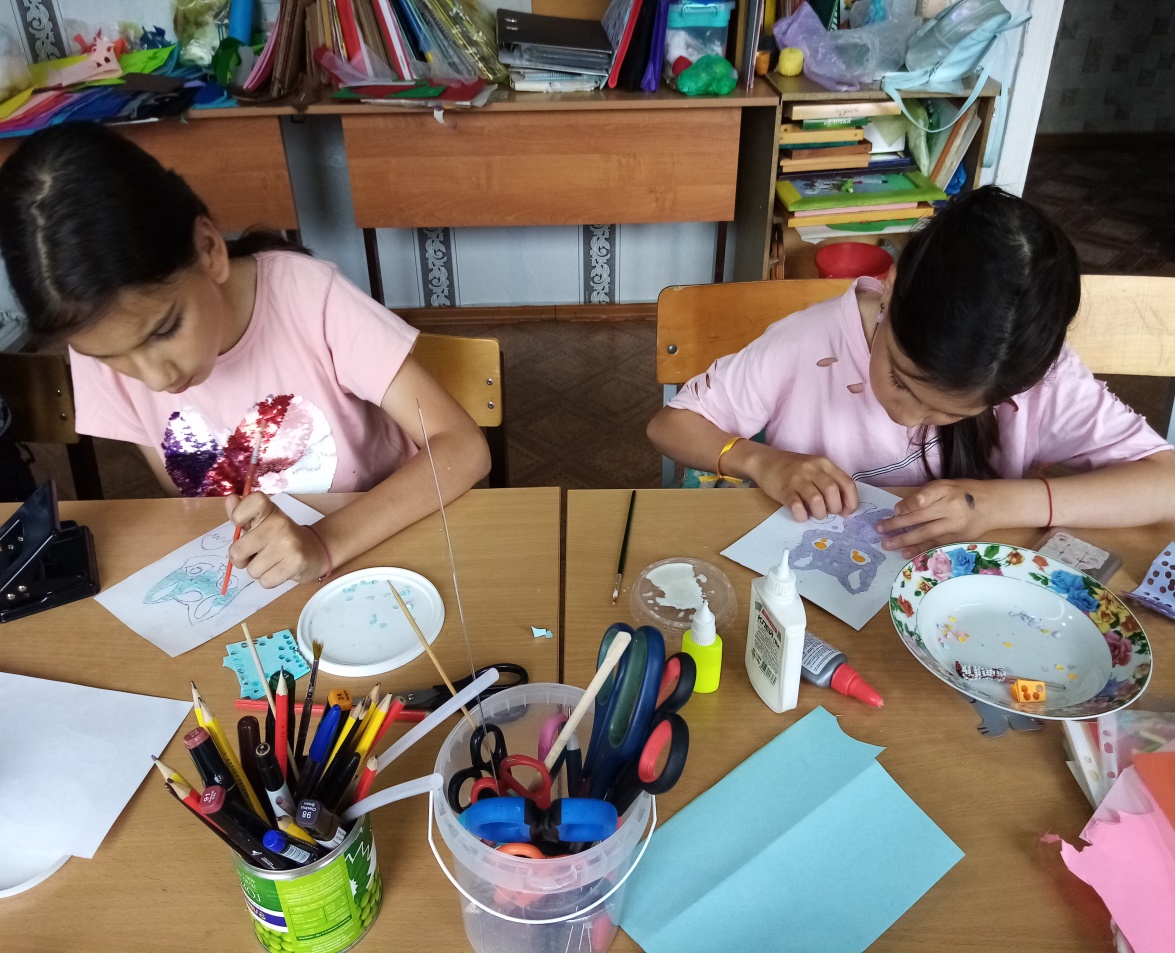 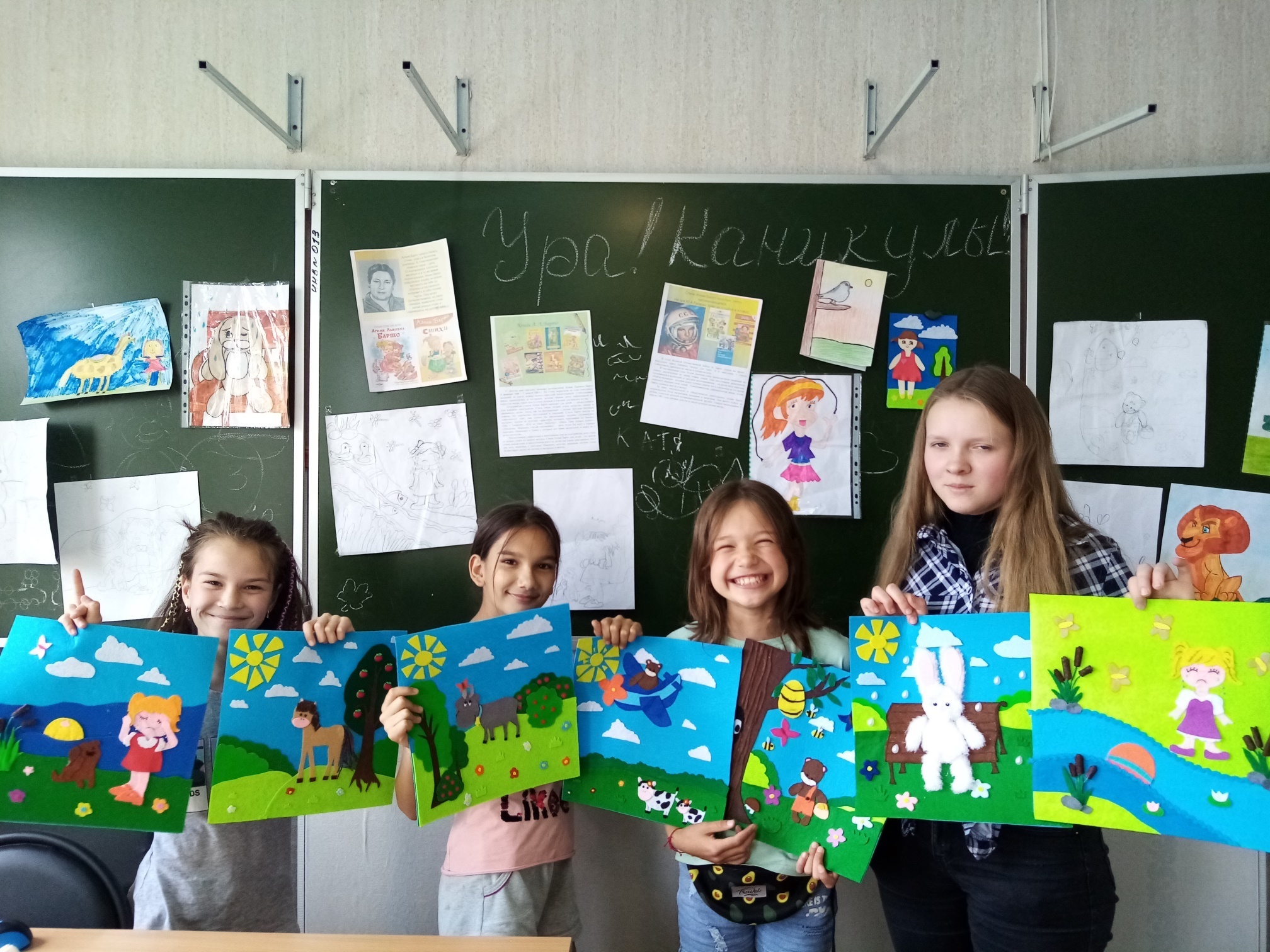 Выставка творческих работ  в МКДОУ детский сад №1 «Сибирячок»
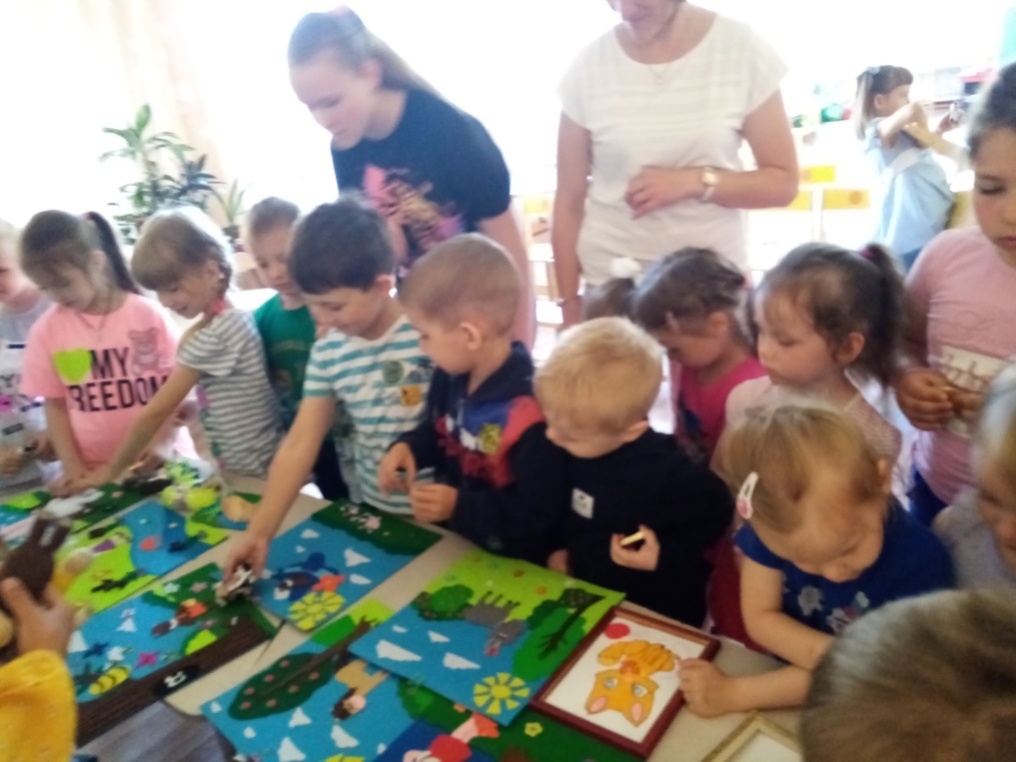 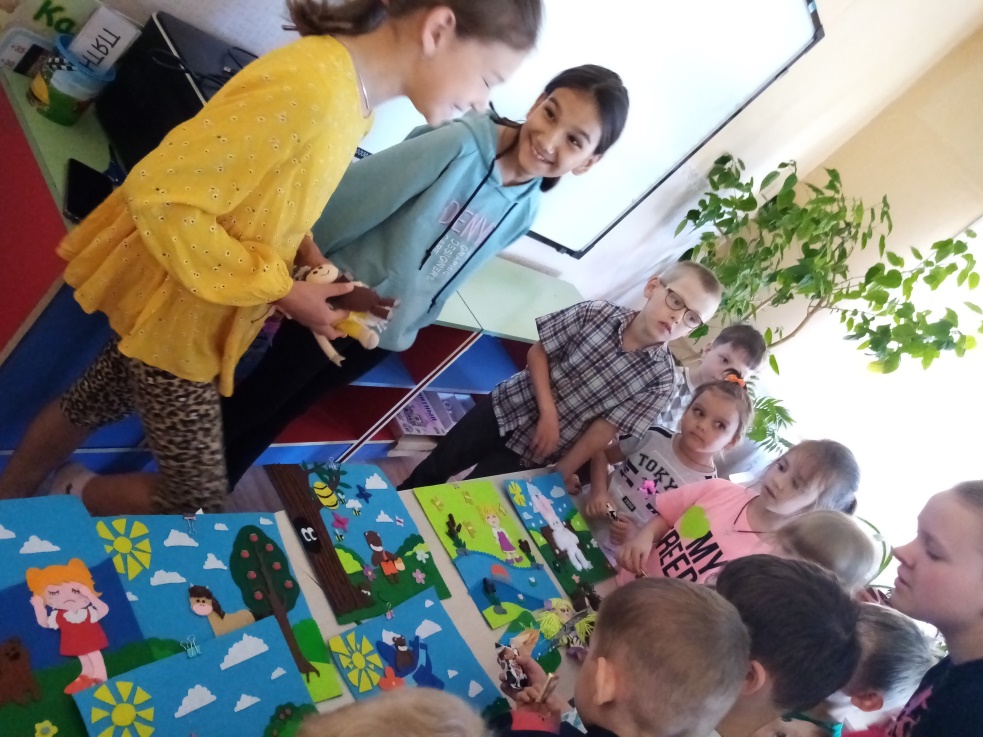 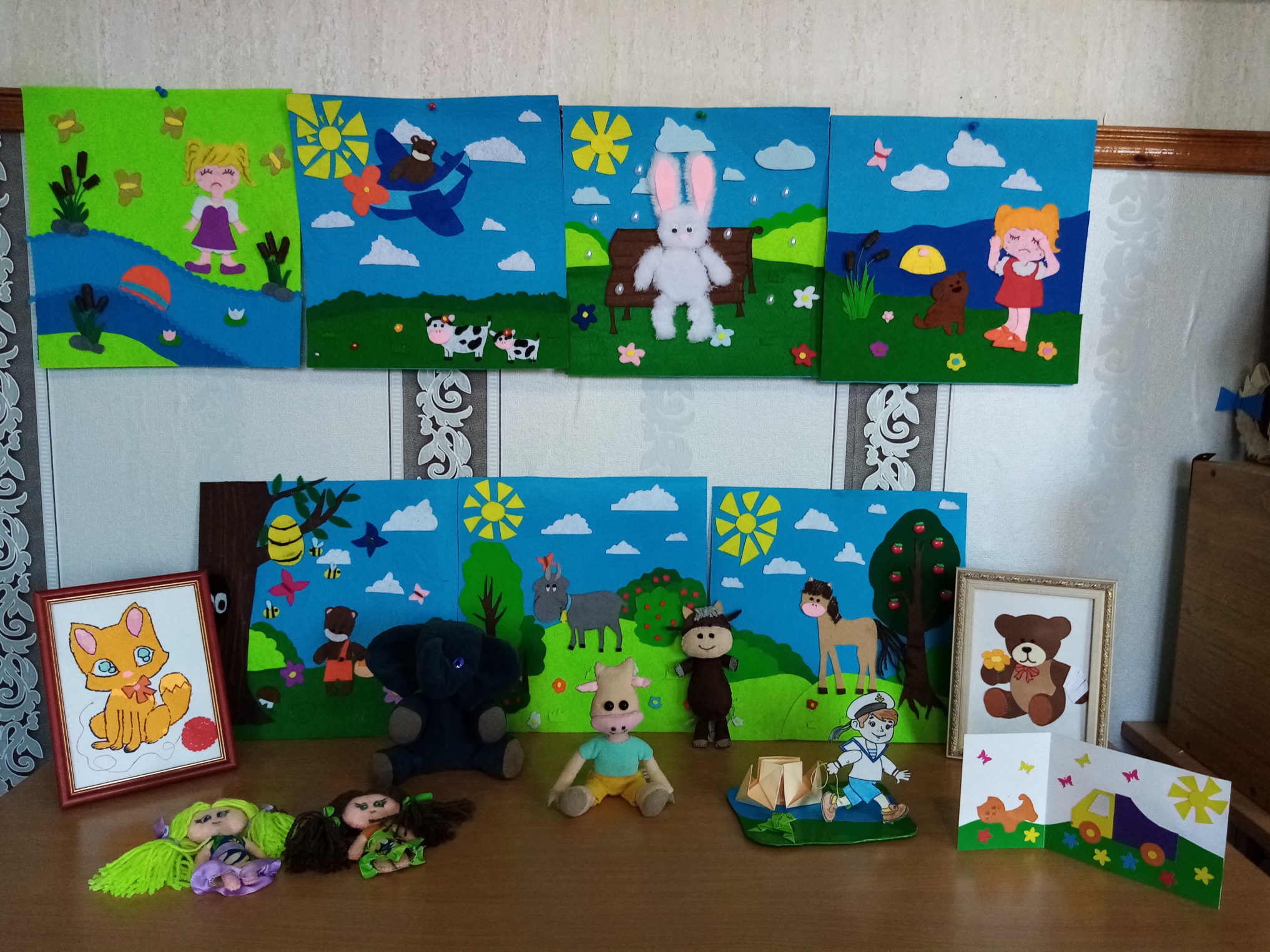